Genetic Testing in the Age of Multigene Panels
Rebecca Pollack, MS, CGC
Rocky Mountain Oncology
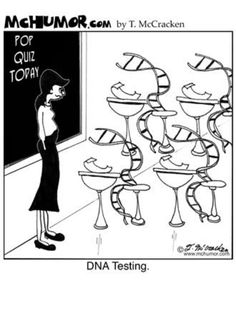 Learning Objectives
Identify patients who are appropriate for genetic testing.

Discuss benefits and limitations of Next Generation Sequencing (NGS)

Review emerging hereditary cancer syndromes.
Red Flags for Genetic Testing
Early Age of diagnosis (<50)
Multiple primary cancers
Bilateral cancers
Same type of cancer in >2 relatives on the same side of the family
Pattern of cancers 
Rare cancers
Sporadic

Familial

Hereditary
How Much Cancer is Hereditary?
60%–70%
20%–30%
5%–10%
Colon ca
70
Breast ca  65
Features of Sporadic Cancer
Few individuals with cancer
No specific pattern
Older ages of diagnosis
Features of Familial Cancer
Several relatives with the same cancer
No specific pattern
Many possible causes
Breast ca  50
Breast ca  55
Features of Hereditary Cancer
Several people with the same cancer or 
related cancer (pattern)
Multiple generations
Younger ages 
People with more than one cancer
Rare cancers (e.g. male breast cancer)
Ovarian ca. 56
Breast ca 45
Breast ca 40
Breast ca 45
Breast ca 50
Approach to Testing
Then: Sequential testing.
Long process with several visits
Tested one or two genes at a time
Expensive

NOW…
Multigene Panels
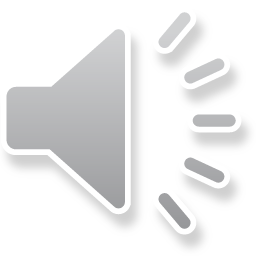 Multigene Panels – The Good
Increased detection rates
33% increase
Quicker TAT
2-3 weeks
Stat testing 7 days
Lower cost
Insurance $1,500
Self pay $250
Pan-Cancer Panels
ALK
APC
ATM
AXIN2
BAP1
BARD1
BLM
BMPR1A
BRCA1
BRCA2
BRIP1
CASR
CDC73
CDH1
CDK4
CDKN1B
CDKN1C
CDKN2A
CEBPA
CHEK2
DICER1
DIS3L2
EGFR
EPCAM
FH
FLCN
GATA2
GPC3
GREM1
HOXB13
HRAS
KIT
MAX
MEN1
MET
MITF
MLH1
MSH2
MSH6
MUTYH
NBN
NF1
NF2
PALB2
SMARCA4
SMARCB1
SMARCE1
STK11
SUFU
TERC
TERT
TMEM12
TP53
TSC1
TSC2
VHL
WRN
WT1
PDGFRA
PHOX2B
PMS2
POLD1
POLE
POT1
PRKAR1A
PTCH1
PTEN
RAD50
RAD51C
RAD51D
RB1
RECQL4
RET
RUNX1
SDHA
SDHAF2
SDHB
SDHC
SDHD
SMAD4
Case #1
70’s
72
Limited paternal fx information
2
3
36
53
40’s
40’s/50’s
30
33
CRC 32
28
28
CRC 28
Result: POLD1 Mutation
Polymerase proofreading-associated polyposis (PAPP)
POLD1, POLE

Variable phenotype
10-100 colon polyps
Increased risk of colon cancer
Possible risk for other cancers

Recommendations
Colonoscopy beginning at 25-30
Repeat every 2-3 years, then every 1-2 years if polyps
Consider surgery based on polyp burden
Multigene Panels – The Bad
Who to test with?
Many labs offer testing
Which panel?
Different panels offered by each lab
No standardization
Insurance coverage
Most follow NCCN guidelines, some don’t
Prior authorizations and LBM
One shot testing
Case #2
72
72
Ovarian ca  56
Breast Ca 70
Breast Ca 65
68
75
65
Breast Ca (left) 51
Breast Ca (left) 56
Renal Ca 40’s
Uterine Ca 30’s
Result: CHEK2 Mutation
Involved in responding to dsDNA breaks
Works in the TP53, BRCA1, and ATM pathway 

Moderate cancer risk gene
Associated with 20-50% risk of breast cancer
Up to 30% risk for contralateral breast cancer
Increased risk for colon cancer (2 fold increase)
Possible increased risk for other cancers – Melanoma, Ovarian, Prostate, Renal, Thyroid

Possible concern for increased cancer risk with ionizing radiation exposure
Recommendations
Management Recommendations
Annual mammograms and breast MRIs beginning at age 40 (or 10 years prior to earliest breast cancer in the family)
Can consider RRM based on family history
Colonoscopy every 5 years beginning at age 40 

Important for patients to stay in touch because guidelines are evolving

How do we follow family members who test negative for the familial mutation?
Case #3
66
62
70’s
70’s
40
64
70’s
50’s
70
76
52
53
45
Breast ca  40’s
50’s
Breast ca  46
Result: NBN Mutation
Involved in responding to dsDNA breaks
Works in the TP53, BRCA1, and ATM pathway 

Moderate cancer risk gene
Associated with up to a 30% risk of breast cancer
Increased risk for prostate cancer 
Possible increased risk for other cancers – Ovarian, Brain

Recommendations
Annual mammograms and breast MRIs beginning at age 40 (or 10 years prior to earliest breast cancer in the family)
Can consider RRM based on family history
Multigene Panels – The Ugly
How much do we know? 
Risks? 
Management?

Variant results
What happens when labs disagree with a variant call
Result Interpretation
No Mutation
(Negative)
VUS- 
Likely Benign
Uncertain Significance
(VUS)
VUS- Likely Pathogenic
Pathogenic
(Positive)
Medical management based on cancer risks linked with gene where mutation found.
Medical management based on personal and family history.  Uncertain results do not influence recommendations for care.
88
Ovarian ca 66
Case #4
87
67
70
74
74
BRCA2  VUS
39
41
45
Discordant Interpretation
Lab A calls this variant a VUS.

Three other labs classify this same variant at either pathogenic or likely pathogenic.

How should we follow these results and what medical management guidelines do we use?
Case #4
88
87
74
74
67
70
Ovarian ca 66
BRCA2  VUS
39
43
69
BRCA2 +
How to Manage?
Do we manage this patient as a positive BRCA2 carrier?
Oophorectomy
Increased breast cancer screening (MRI/Mammogram)
Consideration of RRM?
Consideration of Tamoxifen?

Do we manage based on family history only?
Consideration of oophorectomy (d/t family history)
Routine breast cancer screening

What do we suggest for other family members?
Summary
NGS has impacted genetic testing
Lower cost, Quicker TAT, Broadened scope
But it also brings challenges
VUS rates, Insurance coverage, management
Genetic counselors help patients and physicians navigate this challenging area